Jean LAUTO
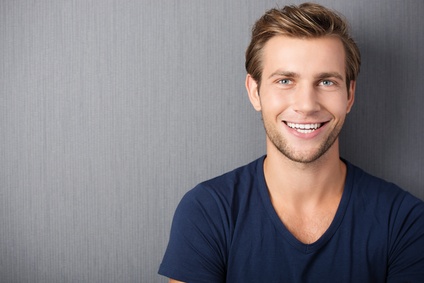 Vendeur Automobile Expérimenté
A propos de moi
Avec plus de 15 années d'expérience dans le domaine de la vente automobile, j'ai développé un sens aigu du service à la clientèle, un excellent relationnel et une connaissance approfondie du marché automobile. Passionné par les véhicules et la satisfaction client, je suis doté d'un esprit compétitif et je suis toujours prêt à relever de nouveaux défis pour atteindre et dépasser les objectifs de vente.
Contact
Expériences Professionnelles
+336 01 02 03 04
votre.nom.prenom@gnail.com
Marseille, France
linkedin.com/votre-profil
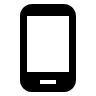 Vendeur Sénior, Garage Dupont, Paris | 2015 – Présent

Gestion d'une équipe de 5 vendeurs
Développement de stratégies de vente innovantes
Maintien d'un taux de satisfaction client de 95%
Vente en moyenne de 40 véhicules par mois

Vendeur Automobile, Auto-Store, Paris | 2008 – 2015

Conseil client pour l'achat de véhicules neufs et d'occasion
Suivi après-vente assuré pour une clientèle fidèle
Développement de partenariats avec les concessionnaires locaux
Atteinte de plus de 100% des objectifs de vente pendant 7 années sur 8

Conseiller Commercial, Auto-Express, Paris | 2005 – 2008

Vente de véhicules d'occasion
Établissement d'une base de données client pour le suivi et la fidélisation
Amélioration de la présentation des véhicules pour augmenter les ventes
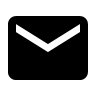 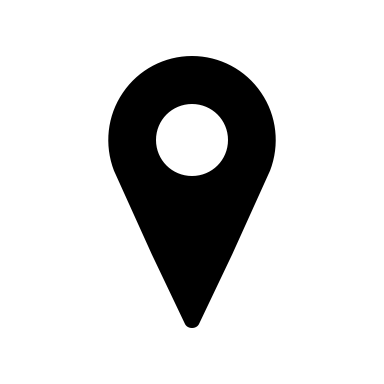 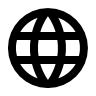 Formation & Certifications
Diplôme de Technicien Supérieur en Vente Automobile, Lycée de la Vente, Paris - 2005
Langues
Français : Langue maternelle
Anglais : Niveau C1 (Cadre européen commun de référence pour les langues)
Espagnol : Niveau B2 (Cadre européen commun de référence pour les langues)
Compétences métier
Hobbies
Connaissance approfondie du marché automobile
Excellentes compétences en négociation et en vente
Maîtrise des outils de CRM
Connaissance des véhicules hybrides et électriques
Passionné par l'automobile et les nouvelles technologies
Pratique du jogging pour maintenir une bonne endurance
Lecture de magazines spécialisés dans l'automobile
Qualités
Sens du service client
Esprit d'équipe
Capacité d'adaptation rapide
Orienté vers les objectifs et résultats
Cher(e) Candidat(e)

Merci d'avoir téléchargé ce modèle sur notre site. Nous espérons qu'il vous aidera à mettre en valeur votre CV.

---------------------------------------------------------------------------------------

Besoin de conseils pour rédiger votre CV ou vous préparer pour l’entretien d’embauche ? Consultez nos articles :

- Le titre du CV : guide pratique + 30 exemples
- Comment mettre en valeur son expérience professionnelle ?
- Rédiger une accroche de CV percutante + 9 exemples
- Les 7 points clés d'un CV réussi
- Personnalisez votre CV avec des icônes gratuites
- Bien préparer son entretien 

Nous proposons également plusieurs centaines d'exemples de lettres de motivation classées par métier et des modèles pour les mettre en forme.

- 1200 exemples de lettres de motivation 
- Les modèles de courrier
- Tous nos conseils pour rédiger une lettre efficace 


Nous vous souhaitons bonne chance dans vos recherches et vos entretiens  


Enfin, rappelez-vous qu'une bonne candidature est une candidature personnalisée ! Prenez donc le temps de la rédiger avec soin car elle décrit votre parcours professionnel et votre personnalité. 








----------------
Copyright : Les contenus diffusés sur notre site (modèles de CV, modèles de lettre, articles ...) sont la propriété de creeruncv.com. Leur utilisation est limitée à un usage strictement personnel. Il est interdit de les diffuser ou redistribuer sans notre accord. Contenus déposés dans 180 pays devant huissier. Reproduction strictement interdite, même partielle. Limité à un usage strictement personnel. Disclaimer : Les modèles disponibles sur notre site fournis "en l'état" et sans garantie.

Créeruncv.com est un site gratuit.